Орнитофауна окрестностей деревни бенцы
Выполнили: Левина Алена,
Румянцев Анатолий,
Назарова Валентина
Руководитель: Левый Семён Васильевич
Цель:
Выявить видовой состав и численность птиц в окрестностях дер. Бенцы Западнодвинского района, Тверской области, (за исключением водоплавающих и околоводных видов).
Задачи:
Определить видовой состав и численность птиц, обитающих вблизи строений человека;
Определить видовой состав и численность птиц, обитающих в лесах в окрестностях дер. Бенцы;
Определить видовой состав и численность птиц открытых территорий дер. Бенцы.
Оборудование и материалы:
Зрительная труба
Бинокли
Фотоаппараты
Определители птиц
Методика исследования:
Маршрутный метод учета птиц
Определение статуса вида
Редкий вид – отмечены единичные особи не на всех экскурсиях.
Малочисленный вид – отмечены единичные особи на всех экскурсиях.
Обычный вид – наблюдались десятки особей на каждой экскурсии.
Многочисленный вид – отмечались сотни или более особей на каждой экскурсии.
Место проведения исследований
Результаты исследований:
В ходе проведения учетов птиц нами выявлено 37 видов птиц, относящихся к 6 отрядам: 
Аистоообразные (1 вид)
Ястребиные (2)
Соколообразные (1)
Голубеобразные (2)
Дятлообразные (2)
Воробьинообразные (29)
Птицы населенного пункта
Мы обнаружили 15 видов птиц, местом обитания которых является жилая застройка.
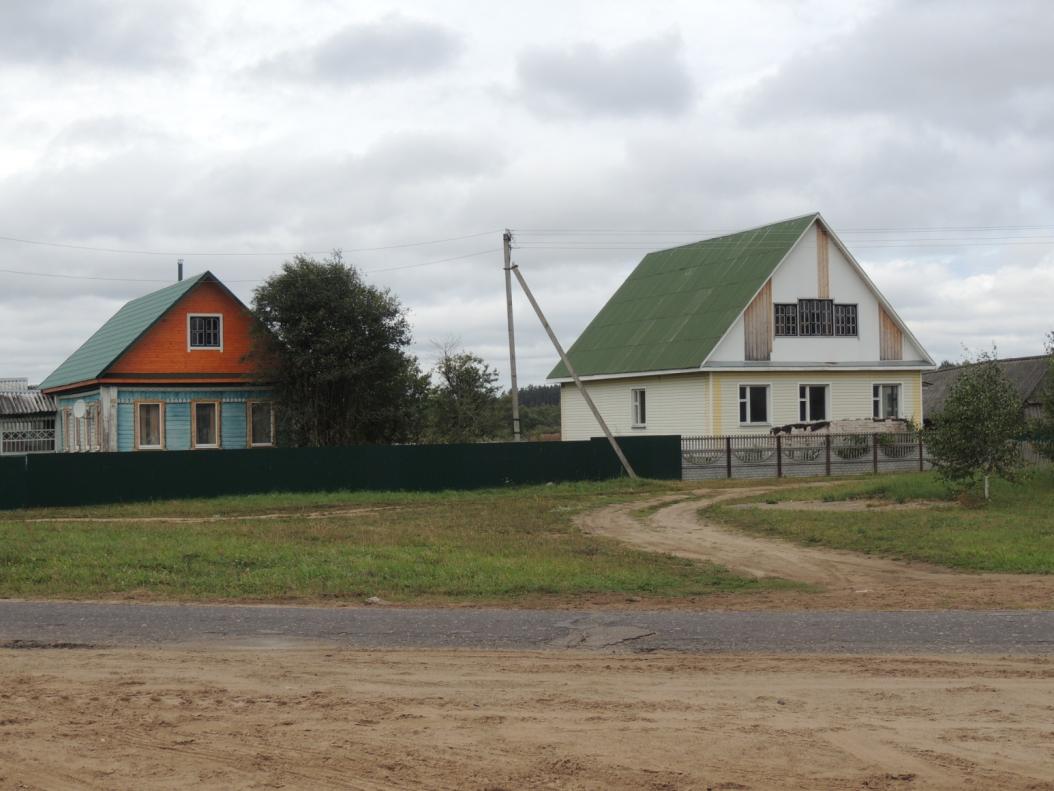 Белый аист
Редкий вид. Отмечена одна особь на водонапорной башне в центре деревни.
Сизый голубь
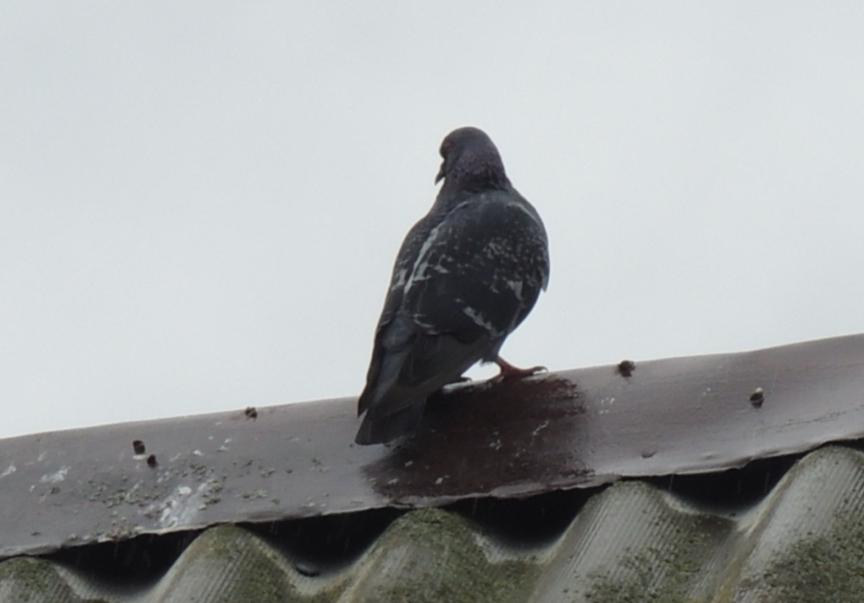 Обычный вид. Птицы регулярно  наблюдались на территории населенного пункта. Гнездятся в здании школы.
Дрозд-рябинник
Редкий вид. Один дрозд наблюдался на деревенском кладбище. Является гнездящимся видом в д. Бенцы, на территории школы найдено 2 старых гнезда
Обыкновенная каменка
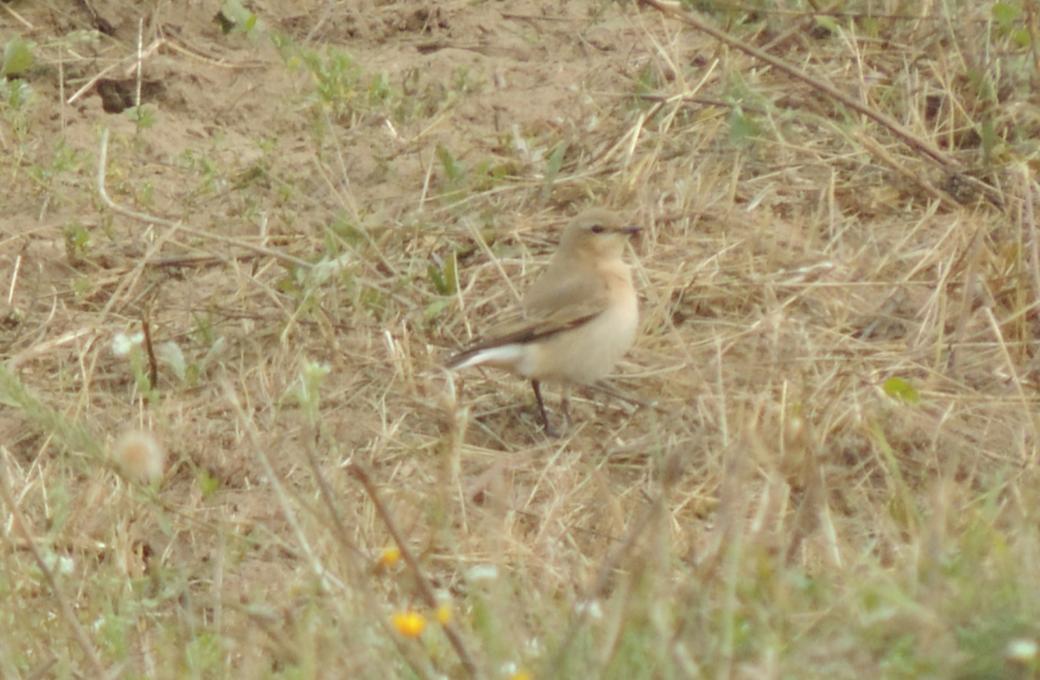 Малочисленный вид.  Обнаружено 2 местообитания.
Дубонос
Редкий вид. Отмечено 3 особи в ходе 2-х экскурсий
Черноголовый щегол
Малочисленный вид. Наблюдался в районе деревенский кладбищ.
Домовой воробей
Обычный вид. Встречался не на всех экскурсиях, но в отмеченных стаях было около 20 особей в каждой.
Обыкновенный скворец
Малочисленный вид. Во второй половине августа большинство птиц уже покинуло изучаемую территорию. Нами наблюдались единичные особи и найдены гнездовья.
Белая трясогуска
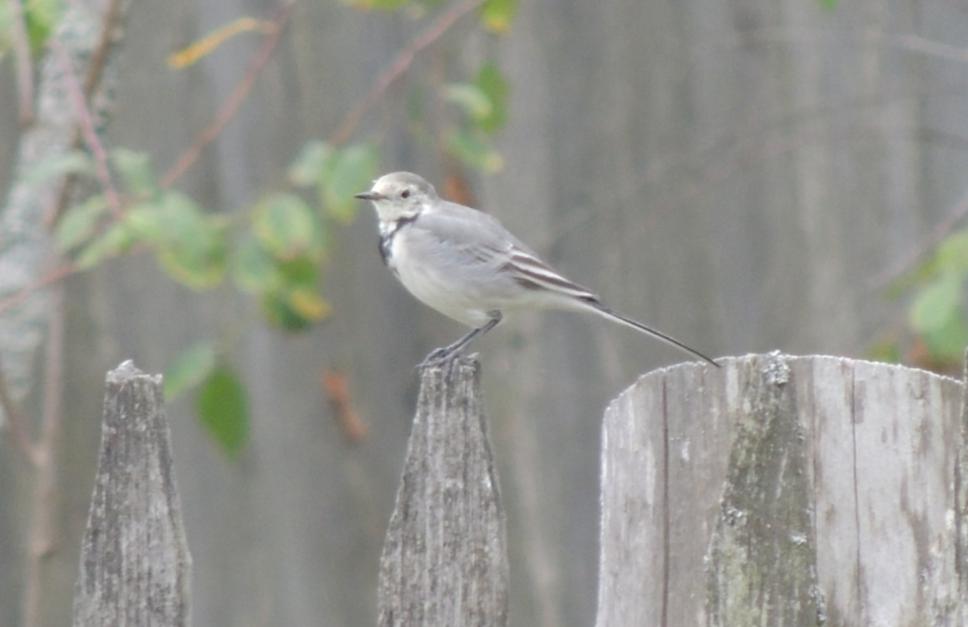 Обычный вид. Стайки трясогузок отмечались каждую экскурсию.
Городская ласточка
Обычный вид. Птицы регистрировались в стае деревенских ласточек.
Деревенская ласточка
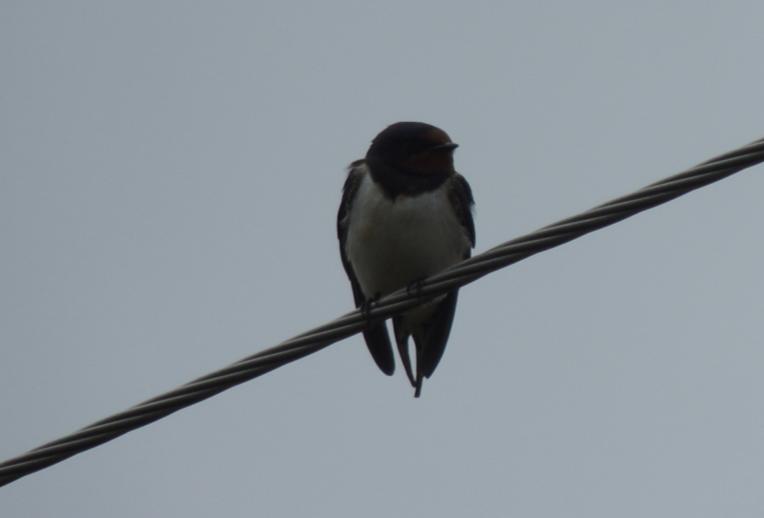 Многочисленный вид. На территории          Бенец отмечено крупная (предотлетное) скопление ласточек численностью до 1000 особей. Найдено несколько гнезд, в том числе с птенцами.
Горихвостка-чернушка
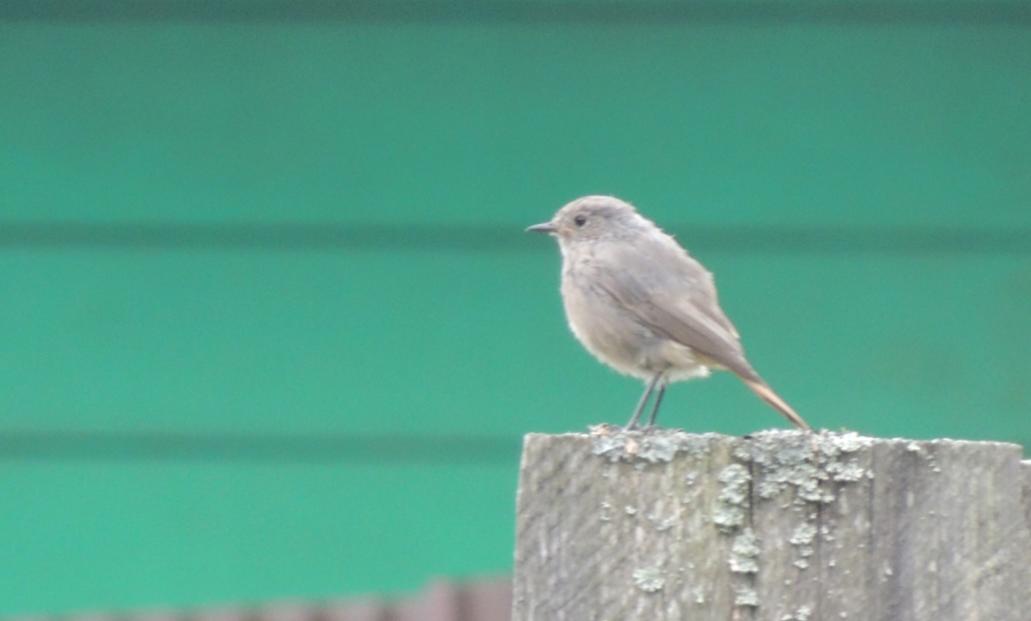 Редкий вид. Отмечен лишь однажды на территории деревни.
Сорока
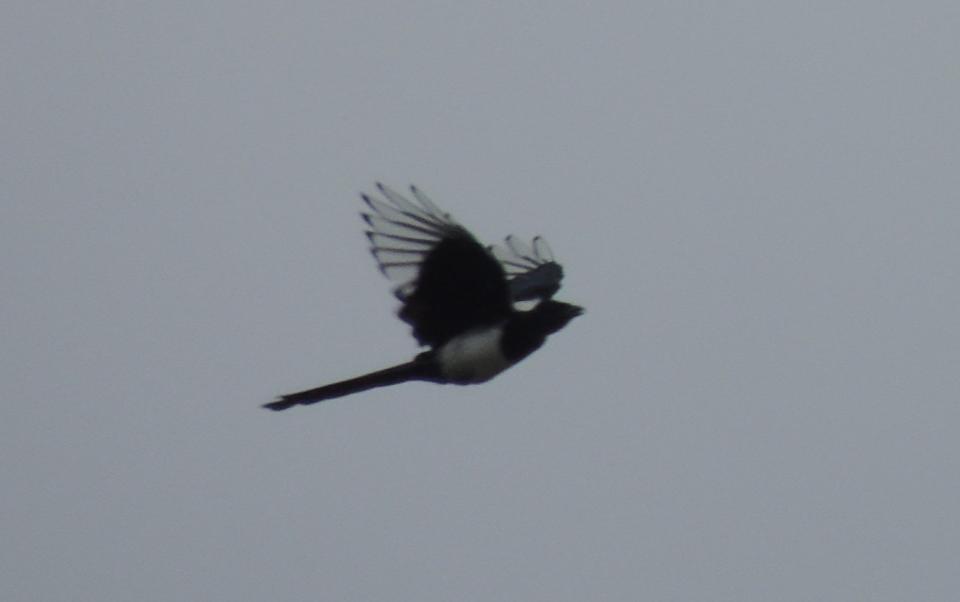 Обычный вид. Регистрировались на каждой экскурсии. Общая численность оценивается в 
	10 -15 особей.
Серая мухоловка
Малочисленный вид. Птицы отмечались возле строений человека, на заборах, реже в лесных участках.
Полевой воробей
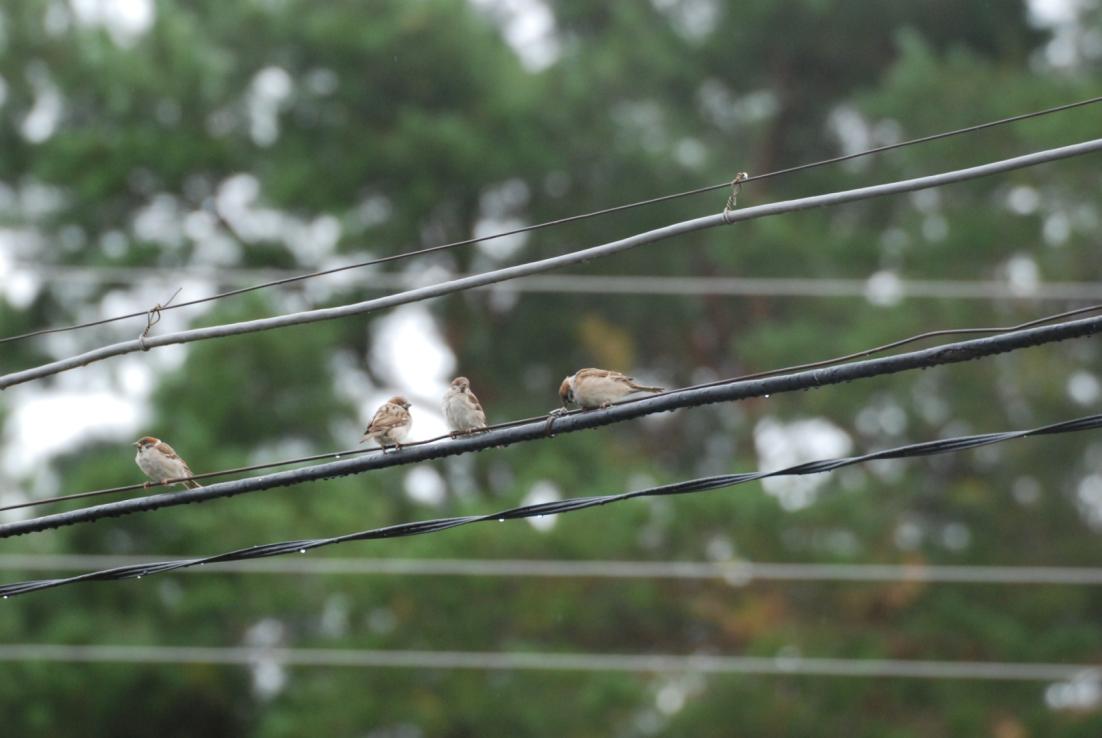 Редкий вид. Отмечено 3 особи  на одной экскурсии
Птицы открытых территорий
На полях и пустырях в окрестностях      дер. Бенцы наблюдалось 7 видов птиц.
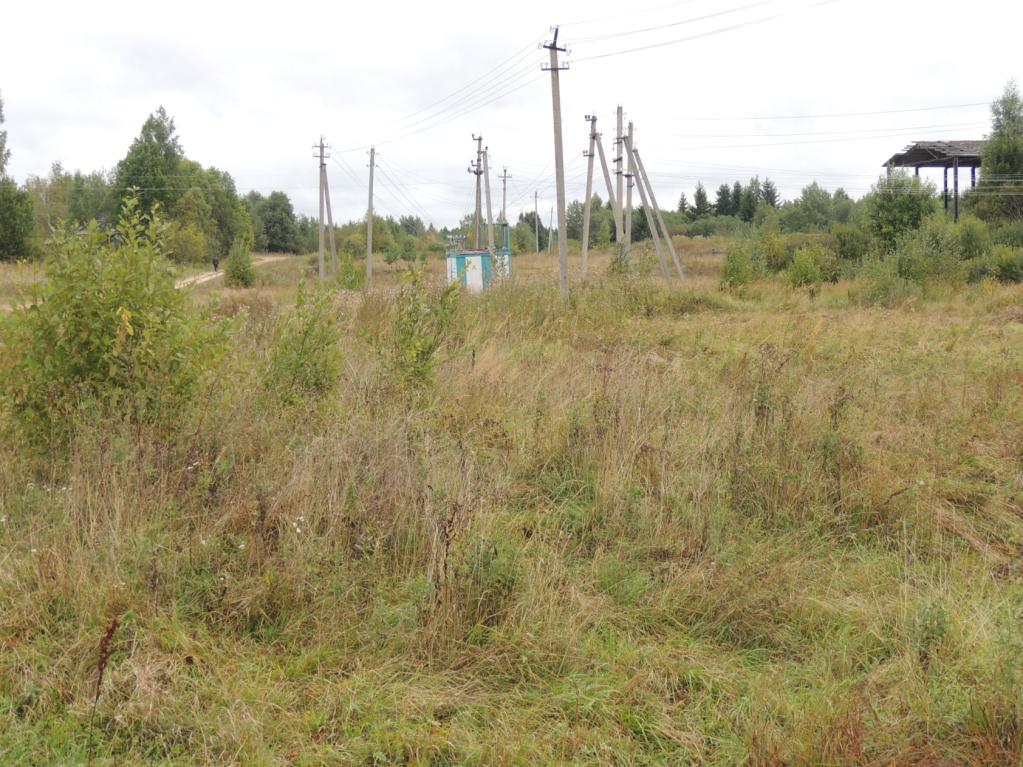 Луговой лунь
Редкий вид. Один самец отмечен южнее населенного пункта.
Обыкновенная овсянка
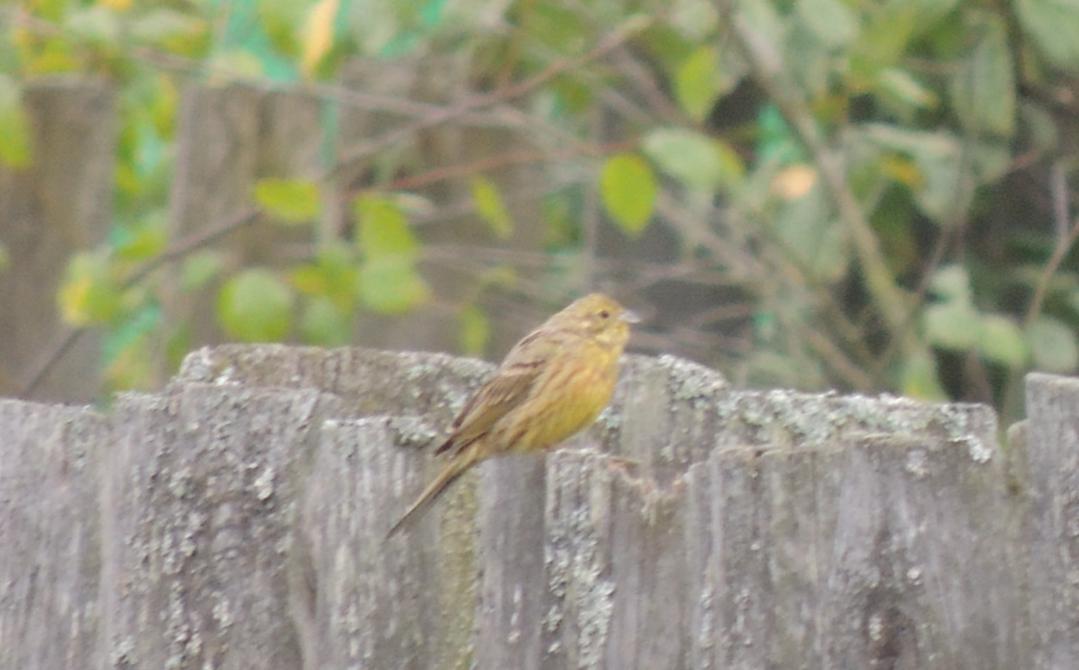 Малочисленный вид. На каждой экскурсии встречались единичные особи.
Луговой чекан
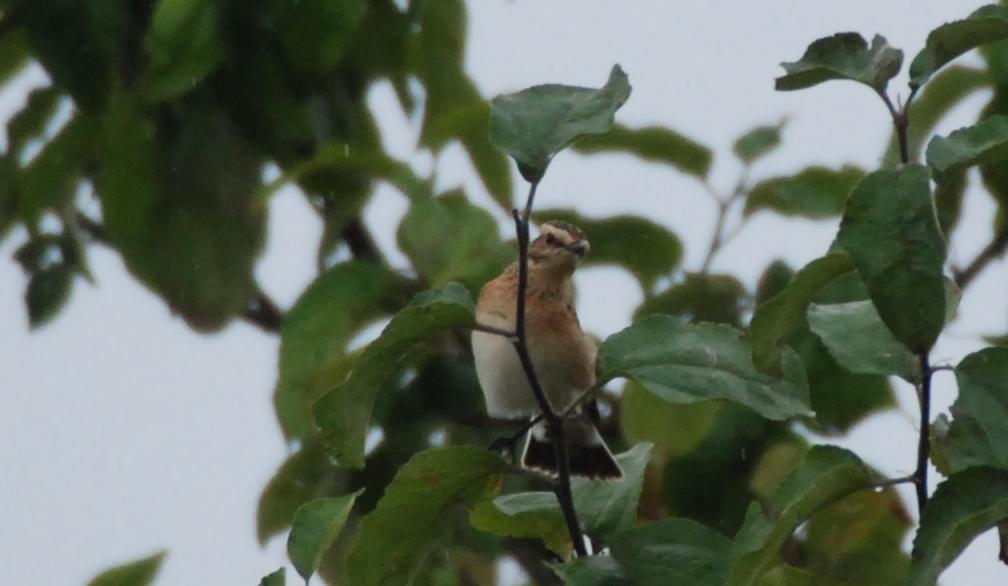 Малочисленный вид. Птицы отмечены возле     д. Бенцы.
Серая ворона
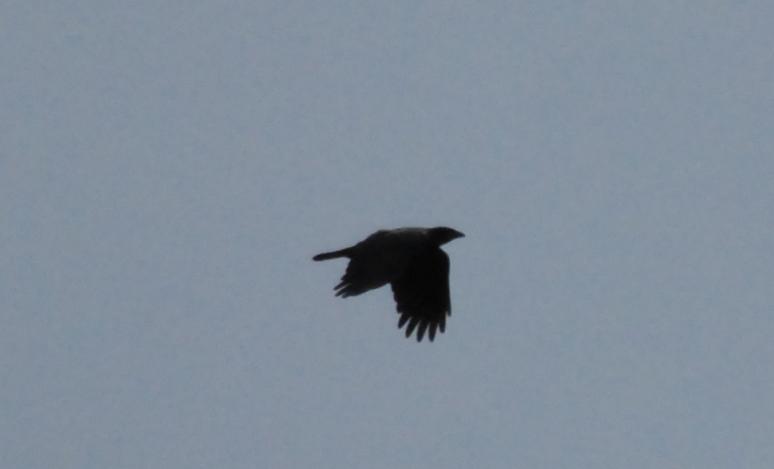 Малочисленный вид. Мы наблюдали несколько особей на двух экскурсиях.
Сорокопут-жулан
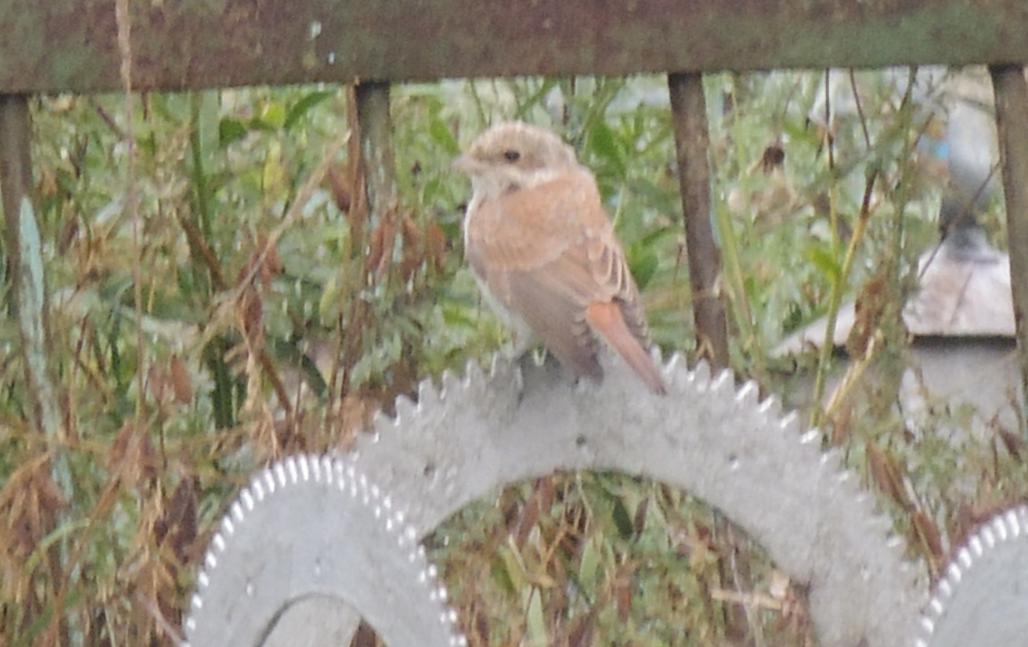 Редкий вид. Наблюдали 2 самки, которые охотились на насекомых.
Луговой конек
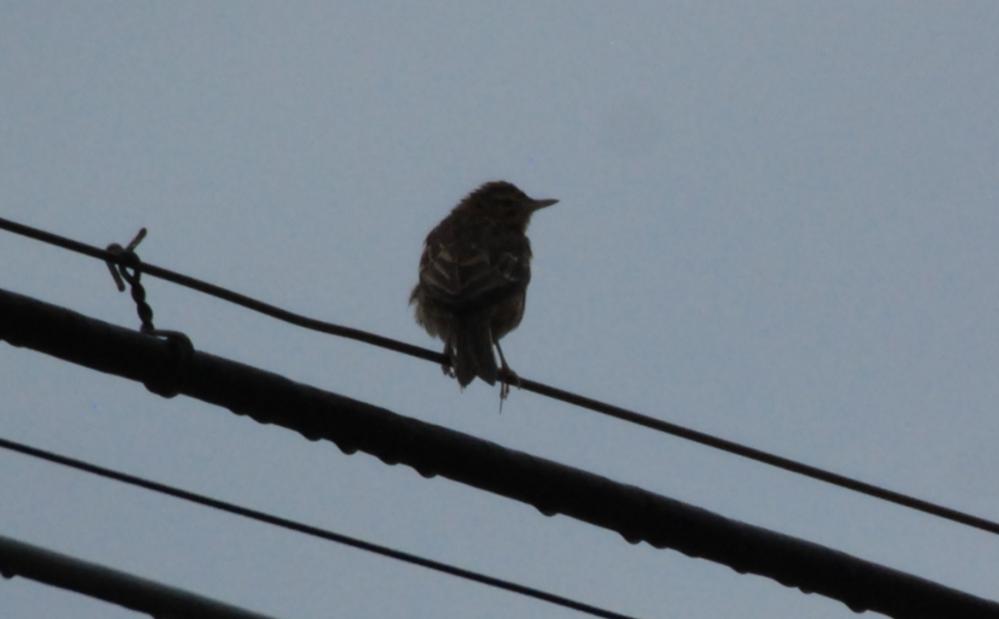 Малочисленный вид. Видели по несколько птиц каждый день.
Серая славка
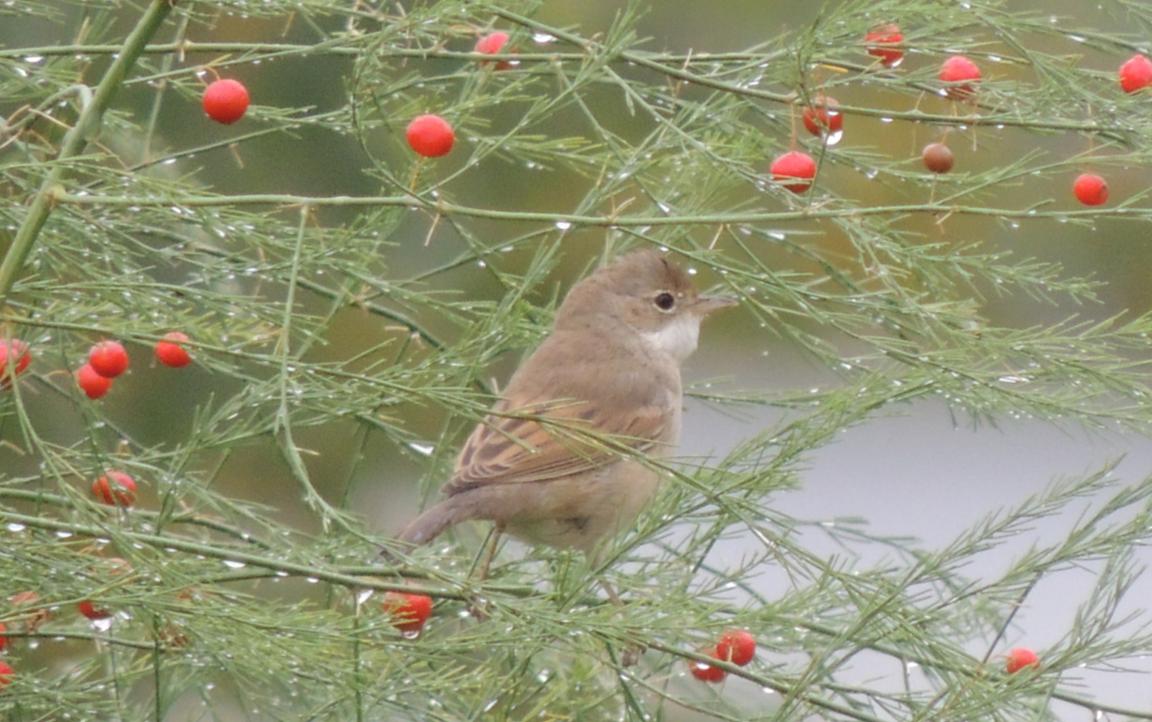 Редкий вид. Две птицы наблюдали на кладбище.
Птицы леса
К деревне Бенцы примыкает лесной массив.  На территории населенного пункта остались участки сосновых и лиственных лесов. Это обуславливает наличие в деревне и ее ближайших окрестностях большого количества лесных видов птиц.  За время проведения наблюдений нами отмечено 15 видов лесных птиц.
Чеглок
Редкий вид. Наблюдался три раза, в том числе одна птица охотилась на пустыре возле библиотеки.
Ястреб-перепелятник
Редкий вид. Отмечен дважды вблизи школы.
Вяхирь
Редкий вид. Отмечен однажды. Одна особь наблюдалась летящей южнее деревни.
Пестрый дятел
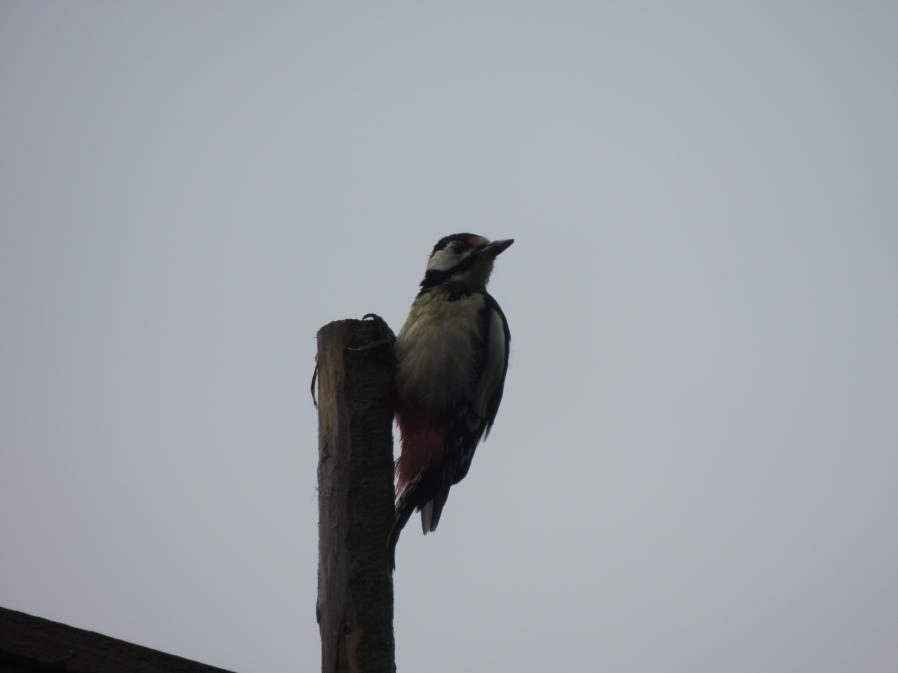 Обычный вид. Регистрировался ежедневно. Птицы наблюдались практически в ходе каждого маршрута.
Черный дятел (желна)
Редкий вид. Одна особь зарегистрирована южнее деревни Бенцы.
Сойка
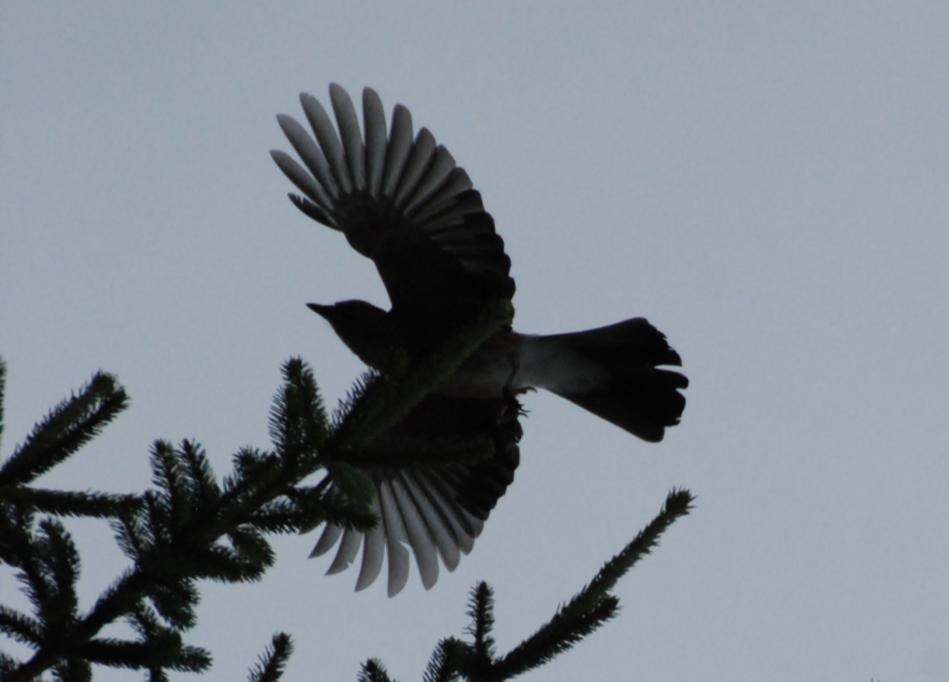 Малочисленный вид. Птицы отмечались по голосу не на всех экскурсиях.
Пеночка-теньковка
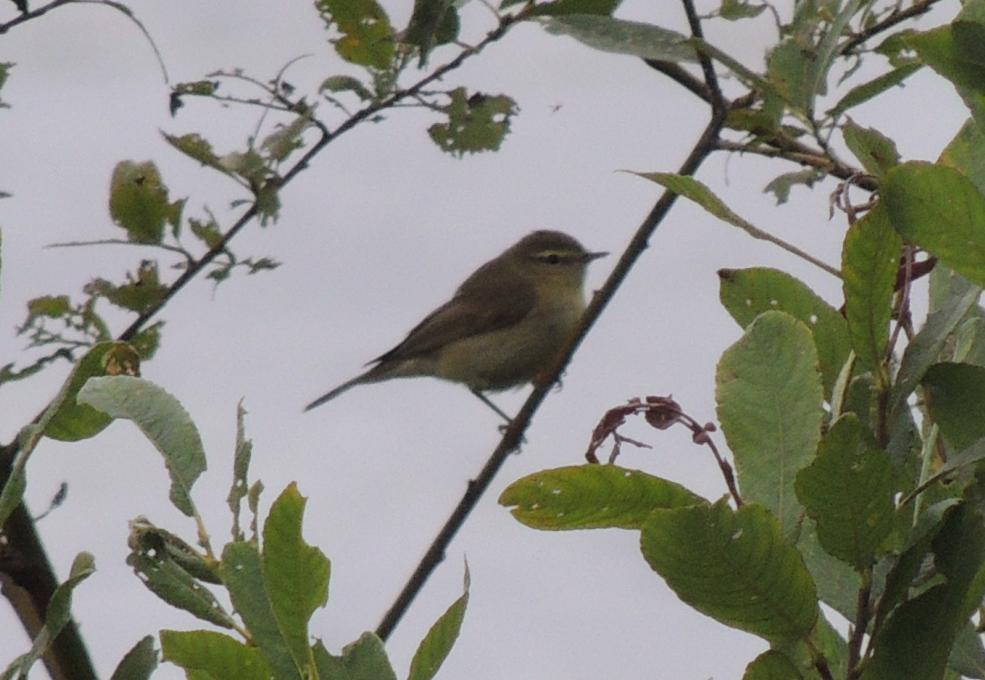 Обычный вид. Птицы регистрировались на каждой экскурсии в населенном пункте и окрестностях.
Пеночка-весничка
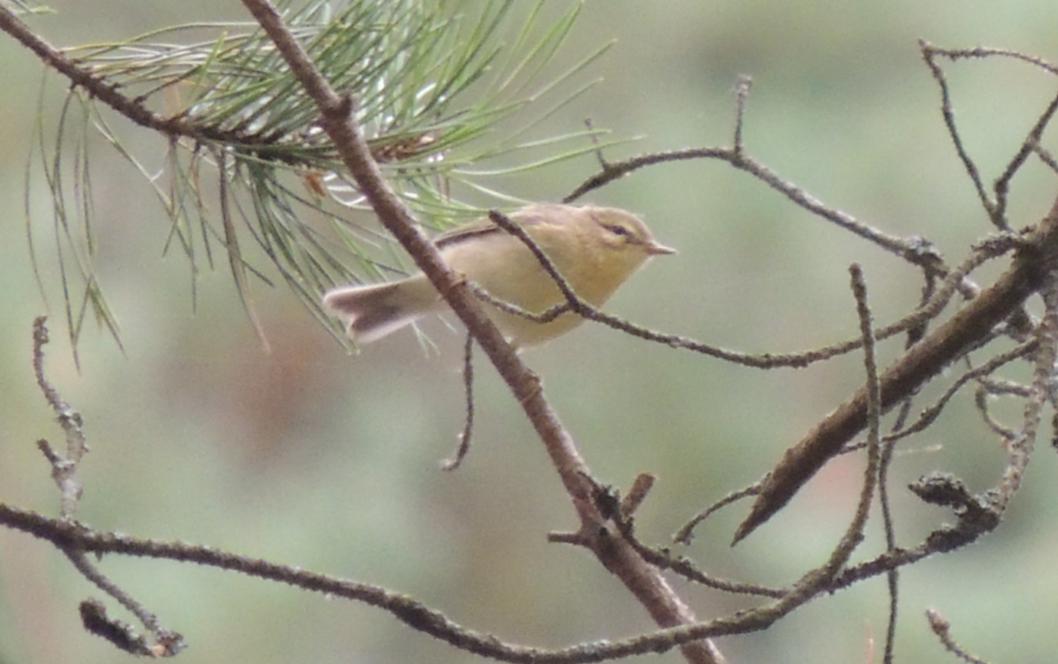 Малочисленный вид. Пеночка-вестничка обнаруживалась несколько раз в окрестностях экошколы.
Желтоголовый королек
Обычный вид. Стайки птиц отмечались по голосу в окрестностях деревни Бенцы.
Зарянка
Редкий вид. Нами обнаружено только два места, где можно было встретить эту птицу. Зарянки регистрировались по голосу.
Буроголовая гаичка
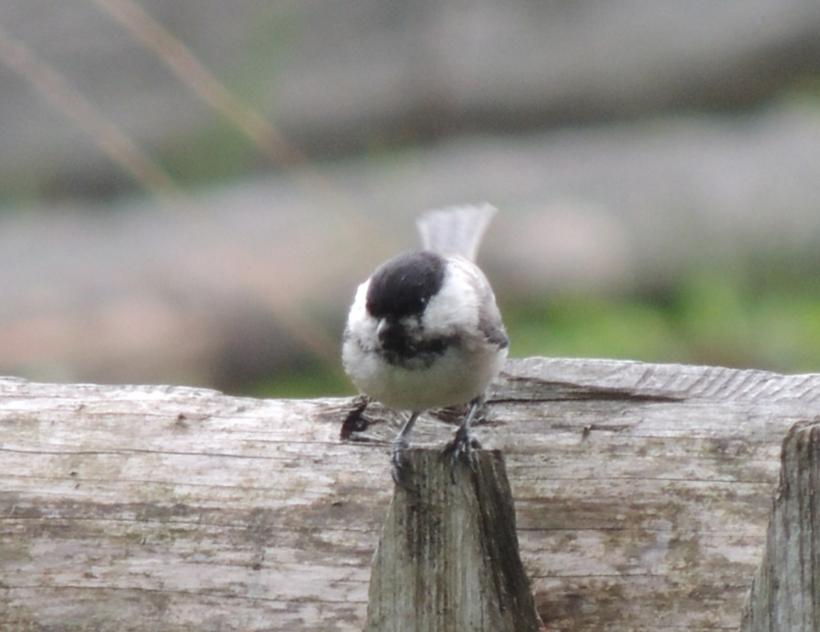 Малочисленный вид. Отмечена дважды по голосу южнее и севернее деревни Бенцы.
Зяблик
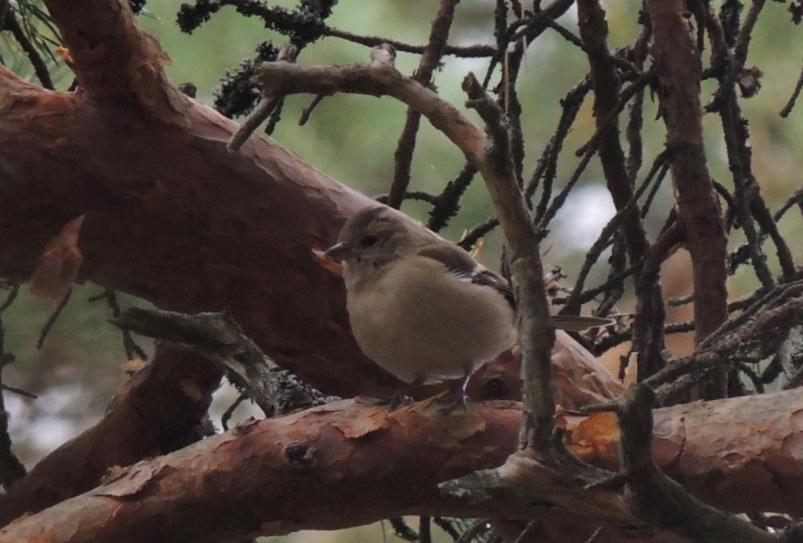 Обычный вид. В ходе экскурсий наиболее часто зяблики нами наблюдались на деревенском кладбище. Кроме того птицы регистрировались и в прилегающих лесных массивах.
Обыкновенная пищуха
Редкий вид. Одна птица обнаружена по голосу  в сосновом лесу между деревней Бенцы и оз. Савинское (урочище Мыс).
Синица-московка
Малочисленный вид. Несколько раз московки регистрировались на наших маршрутах в том числе и в островках соснового леса в центре деревни.
Поползень обыкновенный
Малочисленный вид. Птицы регистрировались на участках соснового леса. Две особи наблюдались во время кормления в центре деревни.
Выводы
В ходе наших наблюдений было выявлено 15 видов (3 отряда), которые обитают на территории населенного пункта вблизи строений человека. Из них 5 редкие, 4 малочисленные, 5 обычные, 1 многочисленный.
В окрестностях деревни Бенцы встречается 7 видов птиц (2 отряда), обитателей открытых территорий. Все они редки либо малочисленны.
Благодаря наличию больших участков леса комплекс лесных видов птиц представлен значительно – 15 видов из 5 отрядов.